La Revisione Legale nelle imprese 
di minori dimensioni
27-28 novembre 2017 – Fermo
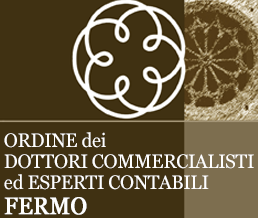 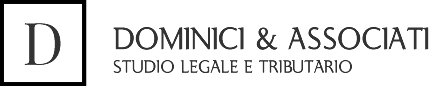 FABRIZIO DOMINICI 
DOTTORE COMMERCIALISTA - REVISORE LEGALE
Indice
Introduzione ISA Italia
Definizioni
Le fasi del processo di revisione:
La valutazione del rischio
La risposta al rischio
Reporting
Fabrizio Dominici Dottore Commercialista 
 Revisore Legale Pubblicista
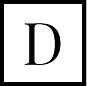 INTRODUZIONE ISA ITALIA
2006: Direttiva 2006/43
2010: Recepimento in Italia con D.LGS. n.39
2010:  CNDCEC pubblica la traduzione degli Isa clarified 2009 emessi da IFAC
2014:   Convenzione Mef-Odcec-Assirevi-Consob-Inrl  finalizzata a definire le modalità di elaborazione dei principi di revisione, considerati quelli internazionali 
23.12.2014: determina del Mef di adozione degli ISA ITALIA
15.06.2017: Determina del Mef di adozione del nuovo ISA Italia 720 B in sostituzione della versione adottata il 23 dicembre 2014 
31.07.2017: Determina MEF di adozione della nuova versione dei principi ISA Italia 260, 570, 700,705, 706 e 701 in sostituzione della versione adottata il 23 dicembre 2014.
Fabrizio Dominici Dottore Commercialista  
Revisore Legale Pubblicista
ISA ITALIA
i principi di revisione internazionali (ISA) - versione Clarified 2009, dal principio n. 200 al n. 720 (di seguito anche "ISA Clarified") - tradotti in lingua italiana, successivamente integrati con considerazioni specifiche finalizzate a supportarne l'applicazione, nell'ambito delle disposizioni normative e regolamentari dell'ordinamento italiano. 

Tali integrazioni sono operate nel rispetto della Policy Position dell'International Auditing and Assurance Standards Board "A Guide for National Standard Setters that Adopt IAASB's International Standards but Find it Necessary to Make Limited Modifications" (Luglio 2006).
Fabrizio Dominici Dottore Commercialista  Revisore Legale Pubblicista
ISA ITALIA
i principi di revisione, predisposti al fine di adempiere a disposizioni normative e regolamentari dell'ordinamento italiano non previste dagli ISA Clarified ed aventi ad oggetto:

le verifiche periodiche in materia di regolare tenuta della  contabilità sociale (principio di revisione (SA Italia) n. 250B "Le verifiche della regolare tenuta della contabilità sociale");
l'espressione, nell'ambito della relazione di revisione, del giudizio sulla coerenza delle informazioni contenute nella relazione sulla gestione e di alcune informazioni contenute nella relazione sul governo societario e gli assetti proprietari (principio di revisione SA Italia) n. 720B " Le responsabilità del soggetto incaricato della revisione legale relativamente alla relazione sulla gestione e ad alcune specifiche informazioni contenute nella relazione sul governo societario e gli assetti proprietari ").
Fabrizio Dominici Dottore Commercialista  Revisore Legale Pubblicista
ISCQ1 ITALIA CONTROLLO DELLA QUALITA’
200
200 - Obiettivi Generali Del Revisore Indipendente E Svolgimento Della Revisione Contabile In Conformita’ Ai Principi Di Revisione Internazionali 
210 - Accordi relativi ai termini degli incarichi di revisione
220 - Controllo della qualità dell’incarico di revisione contabile del bilancio
230 - La documentazione della revisione contabile
240 - Le responsabilità del revisore relativamente alle frodi nella revisione contabile del bilancio 
250 - La considerazione di leggi e regolamenti nella revisione contabile del bilancio
SA Italia n. 250B – Le verifiche della regolare tenuta della contabilità sociale
260- Comunicazione con i responsabili delle attività di governance
265 - Comunicazione delle carenze nel controllo interno ai responsabili delle attività di governance ed alla direzione.
300
300 - Pianificazione della revisione contabile del bilancio
315 - L’identificazione e la valutazione dei rischi di errori significativi mediante la comprensione dell’impresa e del contesto in cui opera
320 - Significatività nella pianificazione e nello svolgimento della 
revisione contabile
330 -Le risposte del revisore ai rischi identificati e valutati

400	 
402 - Considerazioni sulla revisione contabile di un’impresa che esternalizza attività avvalendosi di fornitori di servizi
450 - Valutazione degli errori identificati nel corso della revisione contabile
Fabrizio Dominici Dottore Commercialista  Revisore Legale Pubblicista
700	 
700 - Formazione del giudizio e relazione sul bilancio
701 – Comunicazione degli aspetti chiave della revisione  contabile nella relazione del revisore indipendente
705 - Modifiche al giudizio nella relazione del revisore indipendente
706 - Richiami d’informativa e paragrafi relativi ad altri aspetti nella
relazione del revisore indipendente
710 - Informazioni comparative – Dati corrispondenti e bilancio 
comparativo
720 - Le responsabilità del revisore relativamente alle altre informazioni presenti in documenti che contengono il bilancio oggetto di revisione contabile
Sa Italia 720 B - Le responsabilità del soggetto incaricato della revisione legale relativamente alla relazione sulla gestione e ad alcune specifiche informazioni contenute nella relazione sul governo societario e gli assetti proprietari
500
500 -Elementi probativi
501 - Elementi probativi – Considerazioni specifiche su determinate voci
505 - Conferme esterne
510 - Primi incarichi di revisione contabile – Saldi di apertura
520 - Procedure di analisi comparativa
530 - Campionamento di revisione
540 - Revisione delle stime contabili, incluse le stime contabili del  fair value, e della relativa informativa
550 - Parti correlate
560 - Eventi successivi
570 - Continuità aziendale
580 - Attestazioni scritte
 600	
600 - La revisione del bilancio del gruppo – Considerazioni specifiche (incluso il lavoro dei revisori delle componenti)
610 - Utilizzo del lavoro dei revisori interni
620 - Utilizzo del lavoro dell’esperto del revisore
Fabrizio Dominici Dottore Commercialista  Revisore Legale Pubblicista
DEFINIZIONE DI IMPRESA DI DIMENSIONI MINORI
Fabrizio Dominici Dottore Commercialista
 Revisore Legale Pubblicista
Principio di revisione internazionale ISA Italia 200
Il principio di revisione internazionale ISA (Italia) n. 200, “Obiettivi generali del revisore indipendente e svolgimento della revisione contabile in conformità ai principi di revisione internazionali”, paragrafo A64, prevede che: “Al fine di specificare le ulteriori considerazioni per la revisione contabile delle imprese di dimensioni minori, l’espressione ‘impresa di dimensioni minori’ si riferisce ad un’impresa che generalmente possiede caratteristiche qualitative quali:
Fabrizio Dominici Dottore Commercialista  Revisore Legale Pubblicista
concentrazione della proprietà e della direzione in un numero limitato di soggetti
operazioni semplici e lineari;
semplicità delle registrazioni contabili;
un numero limitato di linee di attività e di prodotti nell’ambito delle singole linee di attività;
un numero limitato di controlli interni;
un numero limitato di livelli direzionali responsabili di un’ampia gamma di controlli; ovvero
un numero limitato di dipendenti, dei quali molti rivestono una molteplicità di funzioni.
Fabrizio Dominici Dottore Commercialista  Revisore Legale Pubblicista
Applicazione dei principi di revisione internazionali alle imprese di dimensioni minori
Anche se il solo profilo dimensionale non è sufficiente per definire quali debbano essere le procedure di revisione da applicare nelle specifiche circostanze, in quanto queste dipendono anche dalla complessità dell’impresa e dai rischi individuati e valutati dal revisore, è utile precisare che i principi di revisione internazionali riconoscono un approccio applicativo “proporzionale”, legato alle caratteristiche dell’impresa e cioè a:
le dimensioni;
la complessità.
Fabrizio Dominici Dottore Commercialista  Revisore Legale Pubblicista
LE FASI DEL PROCESSO DI REVISIONE
1.valutazione del rischio2.risposta al rischio3.reporting
Fabrizio Dominici Dottore Commercialista 
 Revisore Legale Pubblicista
1.Valutazione del rischio
Fabrizio Dominici Dottore Commercialista  Revisore Legale Pubblicista
2.Risposta al rischio
Fabrizio Dominici Dottore Commercialista  
Revisore Legale Pubblicista
3. Reporting
Fabrizio Dominici Dottore Commercialista 
 Revisore Legale Pubblicista
1.LA VALUTAZIONE DEL RISCHIO
procedure preliminari e accettazione dell’incarico
Fabrizio Dominici Dottore Commercialista
 Revisore Legale Pubblicista
1.Valutazione del rischio
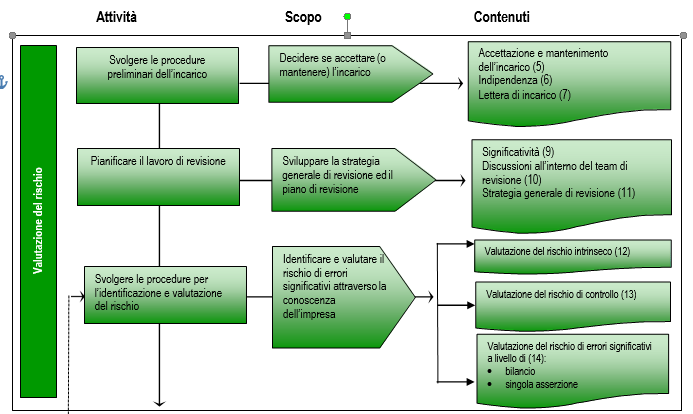 Fabrizio Dominici Dottore Commercialista
 Revisore Legale Pubblicista
Elenco degli ISA Italia di riferimento
ISQC Italia 1: Controllo della qualità per i soggetti abilitati che svolgono revisioni contabili complete e limitate del bilancio, nonchè altri incarichi finalizzati a fornire un livello di attendibilità ad un’informazione e servizi connessi

 ISA Italia 200: Obiettivi generali del revisore indipendente e svolgimento della revisione contabile in conformità ai principi di revisione internazionali (ISA Italia)
 ISA Italia 210: Accordi relativi ai termini degli incarichi di  revisione
 ISA Italia 220: Controllo della qualità dell’incarico di revisione contabile del bilancio
Fabrizio Dominici Dottore Commercialista
 Revisore Legale Pubblicista
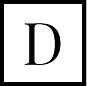 Le attività preliminari sono finalizzate ad assumere una decisione in merito a:
Procedure preliminari all’incarico
Fabrizio Dominici Dottore Commercialista
 Revisore Legale Pubblicista
[Speaker Notes: l’accettazione dell’incarico con un nuovo cliente;
il proseguimento dei rapporti già in essere con un cliente;
la rinuncia a proseguire i rapporti già in essere con un cliente.]
Procedure preliminari all’incarico
verifica l’adeguatezza delle competenze e delle capacità necessarie per svolgere l’incarico, inclusa la disponibilità di tempo e di risorse;
valuta l’integrità del cliente e dei soggetti che ricoprono ruoli chiave all’interno dell’impresa;
verifica di essere in grado di poter rispettare i principi etici applicabili, inclusa l’indipendenza;
valuta, al fine del mantenimento dell’incarico, le implicazioni derivanti da aspetti significativi emersi durante la precedente revisione;
concorda i termini dell’incarico con la Direzione.
Fabrizio Dominici Dottore Commercialista
 Revisore Legale Pubblicista
[Speaker Notes: I primi quattro aspetti sono trattati nei principi di revisione internazionali (ISA Italia) n. 220 e 300, nonché nel principio internazionale sul controllo della qualità (ISQC 1 Italia).
L’ultimo aspetto è trattato nel principio di revisione internazionale (ISA Italia) n. 210.]
Accettazione dell’incarico
Altri aspetti da tenere in considerazione nella fase di accettazione del cliente sono, ad esempio:

la situazione economica e finanziaria della società;
la redditività dell’attività e la competitività aziendale;
l’affidabilità del sistema di controllo e delle stime contabili;
la continuità aziendale;
l’esistenza di transazioni di rilievo con parti correlate. 

 Le fonti di informazione su tali aspetti possono includere:
i colloqui con la Direzione e con i responsabili delle attività di governance;
l’esame dell’organigramma, dei bilanci e dei risultati operativi ed economici degli ultimi esercizi;
le altre notizie comunque raccolte.
Fabrizio Dominici Dottore Commercialista
 Revisore Legale Pubblicista
Esempio di questionario relativo all’accettazione dell’incarico
Fabrizio Dominici Dottore Commercialista
 Revisore Legale Pubblicista
Esempio di questionario relativo all’accettazione dell’incarico
Fabrizio Dominici Dottore Commercialista
 Revisore Legale Pubblicista
Esempio di questionario relativo all’accettazione dell’incarico
Fabrizio Dominici Dottore Commercialista
 Revisore Legale Pubblicista
Esempio di questionario relativo all’accettazione dell’incarico
Fabrizio Dominici Dottore Commercialista
 Revisore Legale Pubblicista
Esempio di questionario relativo all’accettazione dell’incarico
Fabrizio Dominici Dottore Commercialista
 Revisore Legale Pubblicista
Esempio di questionario relativo all’accettazione dell’incarico
Fabrizio Dominici Dottore Commercialista
 Revisore Legale Pubblicista
Esempio di questionario relativo all’accettazione dell’incarico
Fabrizio Dominici Dottore Commercialista
 Revisore Legale Pubblicista
Esempio di questionario relativo all’accettazione dell’incarico
Conclusioni
Sulla base delle conoscenze preliminari del potenziale cliente e degli elementi illustrati in precedenza, il potenziale cliente è da considerarsi:
 a rischio basso	 a rischio moderato	 a rischio elevato
Nel caso in cui siano state individuate minacce significative all’indipendenza, sono state previste misure di salvaguardia al fine di eliminare la minaccia o ridurla a un livello accettabile.
Non sono/siamo a conoscenza di alcun elemento che metta in pericolo l’indipendenza.
Sono state ottenute informazioni sufficienti per valutare se accettare o meno l’incarico.
Sulla base delle valutazioni effettuate, il presente incarico può essere accettato.
Preparato da: 		Data: 	
Approvato da: 	 (Responsabile della revisione) Data:
Fabrizio Dominici Dottore Commercialista
 Revisore Legale Pubblicista
LE FASI DEL PROCESSO DI REVISIONE
1.valutazione del rischio- la pianificazione della revisione     contabile
Fabrizio Dominici Dottore Commercialista
 Revisore Legale Pubblicista
Valutazione del rischio
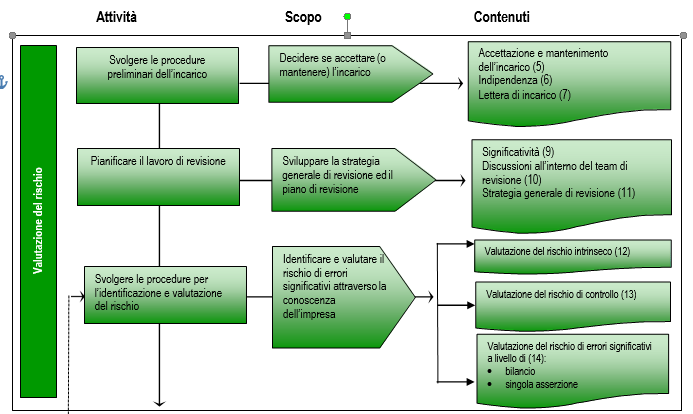 Fabrizio Dominici Dottore Commercialista
 Revisore Legale Pubblicista
Elenco degli ISA Italia di riferimento
ISA Italia 300: Pianificazione della revisione contabile del bilancio
 Il Principio tratta delle responsabilità del revisore nel pianificare la revisione contabile del bilancio e fornisce regole e linee guida su:
Fabrizio Dominici Dottore Commercialista
 Revisore Legale Pubblicista
[Speaker Notes: Attività preliminari dell’incarico
Attività di pianificazione
Coinvolgimento dei membri chiave del team di revisione
Documentazione che deve essere predisposta del revisore]
Principali procedure previste dagli ISA
Ruolo e tempistica della pianificazione (1/3)
L’attività di pianificazione della revisione contabile consiste nella «definizione della strategia generale  per l’incarico e l’elaborazione di un piano di revisione» ISA Italia 300 par. 2

Strategia generale di revisione
Piano della revisione 

L’obiettivo del revisore è di pianificare la revisione contabile affinché sia svolta in modo efficace. ISA Italia 300 par. 4
Fabrizio Dominici Dottore Commercialista
 Revisore Legale Pubblicista
Principali procedure previste dagli ISA
Regole della pianificazione – ISA Italia 300
Fabrizio Dominici Dottore Commercialista
 Revisore Legale Pubblicista
Determinazione della significatività
L’obiettivo del revisore è di applicare appropriatamente il concetto di significatività nella pianificazione e nello svolgimento della revisione contabile.
Principio di revisione internazionale ISA Italia n.320, “Significatività nella pianificazione e nello svolgimento della revisione contabile».

La significatività non consiste in un valore puntuale. Essa è costituita, piuttosto, dall’area indefinita tra ciò che molto probabilmente non è significativo e ciò che molto probabilmente è significativo, cioè potrebbe consistere in un intervallo, più o meno ampio, di valori.
Fabrizio Dominici Dottore Commercialista
 Revisore Legale Pubblicista
ISA Italia 320
Significatività nel contesto della revisione contabile
Il concetto di significatività è applicato dal revisore
Fabrizio Dominici Dottore Commercialista
 Revisore Legale Pubblicista
Livelli di significatività
Significatività per il bilancio nel suo complesso
Significatività operativa
Significatività specifica
Fabrizio Dominici Dottore Commercialista
 Revisore Legale Pubblicista
Calcolo della significatività
L’ISA Guide dell’IFAC suggerisce i parametri di bilancio
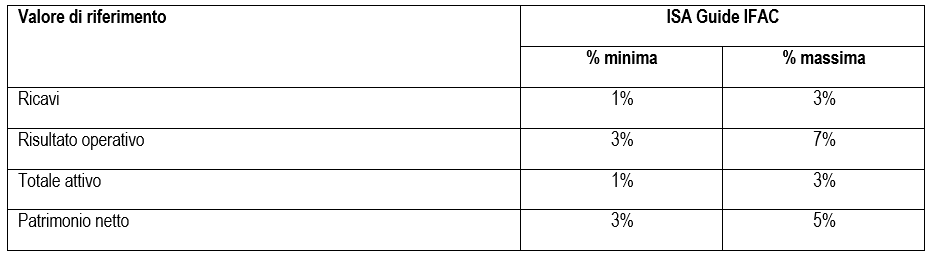 Fabrizio Dominici Dottore Commercialista
 Revisore Legale Pubblicista
Discussioni all’interno del team di revisione
Coinvolgimento dei membri chiavi del team di revisione

Il Responsabile dell’incarico e gli altri membri chiave del team di revisione devono essere coinvolti nella pianificazione della revisione, incluse l’organizzazione e la partecipazione alla discussione tra i membri del team di revisione (ISA Italia 300 par. 5).
Fabrizio Dominici Dottore Commercialista
 Revisore Legale Pubblicista
Discussioni all’interno del team di revisione
Le riunioni e le discussioni del team avvengono in diverse fasi dello svolgimento dell’incarico, ed in particolare:

nella fase iniziale dell’incarico (pianificazione, identificazione e valutazione dei rischi);
prima dell’emissione della relazione di revisione.
Il revisore documenta nelle carte di lavoro le riunioni che avvengono all’interno del team. La documentazione può avere la forma di un breve memorandum che includa una sintesi degli argomenti affrontati, le considerazioni svolte e le decisioni prese.
Fabrizio Dominici Dottore Commercialista
 Revisore Legale Pubblicista
[Speaker Notes: Fase iniziale dell’incarico (pianificazione, identificazione e valutazione dei rischi)
Il responsabile dell’incarico e gli eventuali altri membri chiave organizzano le riunioni del team in fase di pianificazione e vi partecipano.
I membri del team dovrebbero essere incoraggiati a:
partecipare alle discussioni con un approccio costruttivo;
condividere le conoscenze con un atteggiamento di scetticismo professionale;
risolvere i propri pregiudizi, positivi o negativi, in merito all’onestà e all’integrità della Direzione e dei responsabili delle attività di governance.
In questa fase, è essenziale che i membri del team discutano della possibilità che il bilancio dell’impresa contenga errori significativi, identificando le aree e le modalità con cui possono presentarsi errori significativi dovuti a frodi o a comportamenti o eventi non intenzionali48, in particolare quelli derivanti da rapporti e operazioni con parti correlate.
 
Prima dell’emissione della relazione di revisione
Il principio di revisione internazionale (ISA Italia) n. 220 (paragrafo 17) prevede che “alla data di emissione della relazione di revisione o prima di essa, il responsabile dell’incarico, mediante un riesame della documentazione della revisione contabile e una discussione con il team di revisione, deve assicurarsi che siano stati acquisiti elementi probativi sufficienti ed appropriati a supporto delle conclusioni raggiunte e ai fini della relazione di revisione  da emettere”.]
Strategia generale di revisione
Attività di pianificazione 
Il revisore deve definire una strategia generale di revisione che stabilisca la portata, la tempistica e la direzione della revisione e che guidi l’elaborazione del piano di revisione (ISA Italia 300 par. 7):
Strategia generale di revisione

Piano di revisione
Fabrizio Dominici Dottore Commercialista
 Revisore Legale Pubblicista
Strategia generale di revisione
Nel definire la strategia generale di revisione, il revisore deve (ISA Italia 300 par.8):
Fabrizio Dominici Dottore Commercialista
 Revisore Legale Pubblicista
[Speaker Notes: Identificare le caratteristiche dell’incarico che ne definiscono la portata
Determinare gli obiettivi dell’incarico con riferimento all’emissione delle relazioni
Considerare fattori significativi nell’indirizzare il lavoro del team di revisione
Considerare i risultati delle attività preliminari dell’incarico e ove applicabile, le conoscenze acquisite nel corso di altri incarichi
Determinare natura, tempistica e entità delle risorse necessarie per lo svolgimento dell’incarico.]
Strategia generale di revisione
Piano di revisione

Definita la strategia di revisione il revisore dovrà elaborare il piano di revisione, che comprende (ISA Italia 300 par.9):
La natura, la tempistica e l’estensione delle procedure di valutazione del rischio secondo quanto previsto da ISA Italia 315   valutazione del rischio
La natura, la tempistica  e l’estensione delle procedure di revisione, in risposta ai rischi identificati e valutati, pianificate a livello di asserzioni, come stabilito da ISA Italia 330  risposta al rischio
Le altre procedure di revisione pianificate che devono essere svolte affinché l’incarico sia conforme ai principi di revisione
Fabrizio Dominici Dottore Commercialista
 Revisore Legale Pubblicista
Strategia generale di revisione
Piano di revisione

Il revisore deve aggiornare e modificare la strategia generale e il piano di revisione, quando necessario nel corso dello svolgimento della revisione ( ISA Italia 300 par. 10).
	

Pianificazione: processo continuo e iterativo
	


  Aggiornamento/modifica: 
  - Strategia generale di  revisione
 - Piano di revisione
Fabrizio Dominici Dottore Commercialista
 Revisore Legale Pubblicista
Strategia generale di revisione
Documentazione 

Il revisore deve includere nella documentazione della revisione (ISA Italia 300 par. 12):
La strategia generale di revisione
Il piano della revisione
Qualsiasi modifica apportata ad essi nel corso dell’incarico di revisione e le ragioni di queste modifiche
Fabrizio Dominici Dottore Commercialista
 Revisore Legale Pubblicista
1.VALUTAZIONE DEI RISCHI
Identificazione e Valutazione dei rischi
Fabrizio Dominici Dottore Commercialista
 Revisore Legale Pubblicista
Identificazione e valutazione del rischio
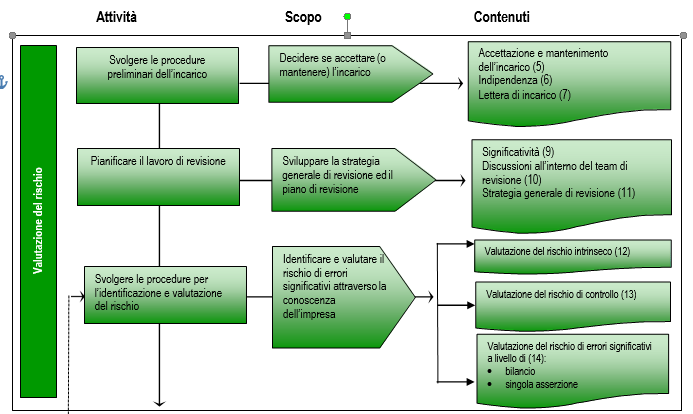 Fabrizio Dominici Dottore Commercialista
 Revisore Legale Pubblicista
Richiamo ai principi di revisione
Nel definire la natura e l’estensione delle procedure d’identificazione e di valutazione del rischio, occorre 

considerare alcuni aspetti delineati all’interno dei principi di revisione internazionali ISA (Italia).
Fabrizio Dominici Dottore Commercialista
 Revisore Legale Pubblicista
[Speaker Notes: Aspetti rilevanti per la natura e l’estensione delle procedure di identificazione e valutazione del rischio
 
Principio di revisione internazionale n. 240, “Le responsabilità del revisore relativamente alle frodi nella revisione contabile del bilancio”, paragrafi 17 – 24
Quando il revisore svolge le procedure di valutazione del rischio e le attività correlate per acquisire una comprensione dell’impresa e del suo contesto, incluso il controllo interno egli deve svolgere le procedure di seguito riportate per acquisire informazioni da utilizzare ai fini dell’identificazione dei rischi di errori significativi dovuti a frodi.
Il revisore deve svolgere indagini presso la Direzione aventi ad oggetto:
 la valutazione, da parte della Direzione, del rischio che il bilancio possa contenere errori significativi dovuti a frodi incluse la natura, l’estensione e la frequenza di tale valutazione;
il processo adottato dalla Direzione per identificare e fronteggiare i rischi di frode nell’impresa, compresi gli eventuali rischi specifici di frode che la Direzione ha identificato o che sono stati portati alla sua attenzione, ovvero quali siano le classi di operazioni, i saldi contabili e l’informativa di bilancio per le quali è probabile che sussista un rischio di frode;
le eventuali comunicazioni da parte della Direzione ai responsabili delle attività di governance in merito ai processi da essa adottati per identificare e fronteggiare i rischi di frode nell’impresa;
le eventuali comunicazioni da parte della Direzione ai propri dipendenti in merito ai suoi orientamenti riguardo le prassi aziendali ed il comportamento etico.
Il revisore deve svolgere indagini presso la Direzione, e presso gli altri soggetti all’interno dell’impresa secondo quanto ritenuto appropriato, al fine di stabilire se essi siano a conoscenza di eventuali frodi effettive, sospette o segnalate che coinvolgano l’impresa stessa.
Per quelle imprese che dispongano di una funzione di revisione interna, il revisore deve svolgere indagini presso tale funzione per stabilire se i revisori interni siano a conoscenza di eventuali frodi effettive, sospette o segnalate che coinvolgano l’impresa stessa, e per acquisire il punto di vista della funzione di revisione interna riguardo i rischi di frode.
Salvo che tutti i responsabili delle attività di governance siano coinvolti nella gestione dell’impresa, il revisore deve acquisire una comprensione delle modalità con cui i responsabili delle attività di governance supervisionano i processi adottati dalla Direzione per identificare e fronteggiare i rischi di frode nell’impresa e del controllo interno che la Direzione ha istituito per limitare tali rischi.
Salvo che tutti i responsabili delle attività di governance siano coinvolti nella gestione dell’impresa, il revisore deve svolgere indagini presso i responsabili delle attività di governance per stabilire se essi siano a conoscenza di eventuali frodi effettive, sospette o segnalate concernenti l’impresa. Tali indagini sono svolte anche al fine di convalidare le risposte fornite dalla Direzione.
Il revisore deve valutare se relazioni inusuali o inattese che siano state identificate nel corso dello svolgimento delle procedure di analisi comparativa, incluse quelle relative alla contabilizzazione dei ricavi, possano indicare rischi di errori significativi dovuti a frodi.
Il revisore deve considerare se le altre informazioni che ha acquisito indichino rischi di errori significativi dovuti a frodi.
 Il revisore deve valutare se le informazioni acquisite mediante le altre procedure di valutazione del rischio e le attività correlate svolte indichino la presenza di uno o più fattori di rischio di frodi. Anche se la presenza di fattori di rischio non indica necessariamente l’esistenza di frodi, tali fattori risultano tuttavia frequentemente presenti nei casi in cui le frodi sono state effettivamente commesse e quindi possono indicare rischi di errori significativi dovuti a frodi.
Principio di revisione internazionale n. 540, “Revisione delle stime contabili, incluse le stime contabili del fair value, e della relativa informativa”, paragrafi 8 – 11
Nello svolgimento delle procedure di valutazione del rischio e delle attività correlate al fine di acquisire una comprensione dell’impresa e del contesto in cui opera, incluso il suo controllo interno, il revisore deve acquisire una comprensione di quanto segue allo scopo di formare una base per l’identificazione e la valutazione dei rischi di errori significativi nelle stime contabili:
le disposizioni del quadro normativo sull’informazione finanziaria applicabile riguardanti le stime contabili, inclusa la relativa informativa di bilancio;
in che modo la Direzione identifica quelle operazioni, eventi e condizioni che possono dare origine alla necessità di rilevare le stime contabili ovvero darne informativa in bilancio. Nell’acquisire tale comprensione, il revisore deve svolgere indagini presso la Direzione sui cambiamenti nelle circostanze che possano dare origine a nuove stime contabili ovvero rendere necessaria una rivisitazione di quelle già esistenti;
in che modo la Direzione effettua le stime contabili, e una comprensione dei dati su cui sono basate, inclusi:
il metodo, compreso ove applicabile il modello, utilizzato nell’effettuazione della stima contabile;
i controlli rilevanti per la stima contabile;
se la Direzione abbia utilizzato un esperto;
le assunzioni sottostanti le stime contabili;
se, rispetto al periodo amministrativo precedente, si sia verificato o avrebbe dovuto verificarsi un cambiamento nei metodi adottati per l’effettuazione delle stime contabili, ed in tal caso, per quale motivo;
se la Direzione abbia valutato l’effetto dell’incertezza nella stima e, in tal caso, con quali modalità.
Il revisore deve riesaminare il risultato delle stime contabili incluse nel bilancio del periodo amministrativo precedente, ovvero, ove applicabile, la loro successiva nuova quantificazione ai fini del periodo amministrativo in esame. La natura e l’estensione del riesame da parte del revisore tengono in considerazione la natura delle stime contabili e se le informazioni acquisite da tale esame siano rilevanti ai fini dell’identificazione e valutazione dei rischi di errori significativi nelle stime contabili effettuate nel bilancio del periodo amministrativo in esame. Il riesame non intende tuttavia mettere in discussione i giudizi espressi nel corso dei periodi amministrativi precedenti che si basavano sulle informazioni disponibili all’epoca.
Nell’identificare e valutare i rischi di errori significativi, il revisore deve valutare il grado di incertezza associato alla stima contabile.
 Il revisore deve stabilire se, a suo giudizio, alcune delle stime contabili identificate come aventi un alto grado di incertezza diano origine a rischi significativi.
Principio di revisione internazionale n. 550, “Parti Correlate”, paragrafi 12-19
Nell’ambito delle procedure di valutazione del rischio e delle attività correlate da svolgere nel corso della revisione contabile, il revisore deve svolgere le procedure di revisione e le attività correlate di seguito riportate per acquisire informazioni rilevanti ai fini dell’identificazione dei rischi di errori significativi associati ai rapporti e alle operazioni con parti correlate.
La discussione tra i membri del team di revisione deve comprendere anche la considerazione specifica che il bilancio possa contenere errori significativi, dovuti a frodi o a comportamenti o eventi non intenzionali, derivanti da rapporti e operazioni dell’impresa con parti correlate.
Il revisore deve svolgere indagini presso la Direzione riguardo:
 l’identità delle parti correlate dell’impresa, inclusi i cambiamenti rispetto al periodo amministrativo precedente;
la natura dei rapporti tra l’impresa e tali parti correlate;
la tipologia e le finalità delle operazioni che l’impresa ha eventualmente posto in essere con tali parti correlate durante il periodo amministrativo.
Il revisore deve svolgere indagini presso la Direzione e altri soggetti all’interno dell’impresa, e svolgere altre procedure di valutazione del rischio considerate appropriate, al fine di acquisire una comprensione dei controlli, ove presenti, che la Direzione ha istituito al fine di:
identificare, contabilizzare e presentare in bilancio i rapporti e le operazioni con parti correlate in conformità al quadro normativo sull’informazione finanziaria applicabile;
autorizzare e approvare operazioni e accordi significativi con parti correlate;
autorizzare e approvare operazioni e accordi significativi che esulano dal normale svolgimento dell’attività aziendale.
Nel corso della revisione contabile, il revisore deve prestare attenzione, in sede di ispezione di registrazioni o documenti, agli accordi o ad altre informazioni che possono indicare l’esistenza di rapporti o operazioni con parti correlate che la Direzione non abbia precedentemente identificato o portato a conoscenza del revisore.
In particolare, il revisore deve ispezionare quanto di seguito elencato per raccogliere indizi sull’esistenza di rapporti e operazioni con parti correlate che la Direzione non abbia precedentemente identificato o portato a conoscenza del revisore stesso:
le conferme da parte di banche e dei legali acquisite nel corso delle procedure di revisione;
i verbali delle assemblee dei soci e delle riunioni dei responsabili delle attività di governance;
le altre registrazioni o i documenti che il revisore consideri necessari nelle circostanze dell’impresa.
Qualora il revisore, nello svolgimento delle procedure di revisione richieste, ovvero mediante altre procedure di revisione, identifichi operazioni significative che esulano dal normale svolgimento dell’attività aziendale, egli deve svolgere indagini presso la Direzione in merito:
alla natura di tali operazioni;
al possibile coinvolgimento di parti correlate.
Il revisore deve condividere le informazioni acquisite sulle parti correlate dell’impresa con gli altri membri del team di revisione.
Il revisore deve identificare e valutare i rischi di errori significativi associati ai rapporti e alle operazioni con parti correlate e stabilire se tra questi vi siano rischi significativi. A tal fine, il revisore deve considerare le operazioni significative identificate con parti correlate che esulano dal normale svolgimento dell’attività aziendale come operazioni che danno origine a rischi significativi.
Qualora il revisore, nello svolgimento delle procedure di valutazione del rischio e delle attività correlate in relazione a parti correlate, identifichi fattori di rischio di frode (incluse le circostanze riguardanti l’esistenza di una parte correlata con un’influenza dominante), egli deve considerare tali informazioni in sede di identificazione e valutazione dei rischi di errori significativi dovuti a frode.
Principio di revisione internazionale n. 570, “Continuità aziendale”, paragrafo 10
Nello svolgere le procedure di valutazione del rischio il revisore deve considerare se sussistano eventi o circostanze che possano far sorgere dei dubbi significativi sulla capacità dell’impresa di continuare ad operare come un’entità in funzionamento. Nel fare questo, egli deve stabilire se la Direzione abbia già svolto una valutazione preliminare in merito alla capacità dell’impresa di continuare a operare come un’entità in funzionamento e:
se è stata effettuata una tale valutazione, il revisore deve discutere con la Direzione e stabilire se questa abbia individuato eventi o circo stanze che, considerati singolarmente o nel loro complesso, possano far sorgere dubbi significativi sulla capacità dell’impresa di continuare ad operare come un’entità in funzionamento e, in tal caso, considerare i piani della Direzione per affrontare tali eventi e circostanze; ovvero
se non è ancora stata effettuata una tale valutazione, il revisore deve discutere con la Direzione su quali basi intenda utilizzare il presupposto della continuità aziendale e deve indagare presso la Direzione se esistano eventi o circostanze che, considerati singolarmente o nel loro complesso, possano far sorgere dubbi significativi
sulla capacità dell’impresa di continuare ad operare come un’entità in funzionamento.]
Valutazione del rischio Reminder
Fasi:
RISCHIO DI REVISIONE: rischio che il revisore esprima un giudizio di revisione non appropriato nel caso il bilancio sia significativamente errato

RISCHIO INTRINSECO: rischio che un conto/una classe di operazioni contenga un errore significativo, indipendentemente dai controlli posti in essere
RISCHIO DI CONTROLLO: rischio che un errore significativo non sia prevenuto, individuato e corretto dal sistema di controllo dell’impresa
RISCHIO DI INDIVIDUAZIONE: rischio che le procedure svolte dal revisore non siano in grado di individuare un errore significativo.
Fabrizio Dominici Dottore Commercialista
 Revisore Legale Pubblicista
Identificazione e valutazione del rischio
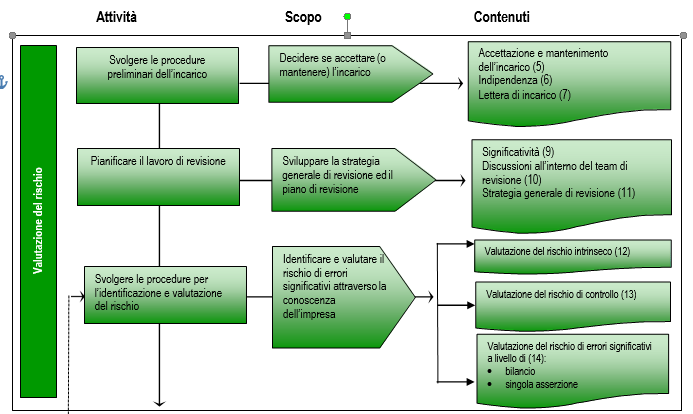 Fabrizio Dominici Dottore Commercialista
 Revisore Legale Pubblicista
Il rischio intrinseco
Il rischio intrinseco può essere articolato in due componenti principali:

il rischio derivante dall’attività svolta; 
il rischio derivante da frodi.

 Sebbene il termine frode rappresenti, dal punto di vista giuridico, un concetto più ampio, ai fini dei principi internazionali di revisione, il revisore si occupa di quelle frodi che determinano la presenza di errori significativi in bilancio. Per il revisore, pertanto, sono rilevanti due tipologie di errori intenzionali (o frodi): la falsa informativa finanziaria e l’appropriazione illecita di beni ed attività dell’impresa.
Fabrizio Dominici Dottore Commercialista
 Revisore Legale Pubblicista
Il rischio intrinseco
Una modalità spesso utilizzata per la valutazione del rischio intrinseco consiste nell’associare a ogni rischio identificato la probabilità che lo stesso comporti un errore sul bilancio e la dimensione monetaria dell’errore. 
Pertanto, nella prassi professionale, a ogni rischio individuato il revisore assegna sulla base del proprio giudizio professionale un livello di rischio alternativamente:

Basso
Alto.
Fabrizio Dominici Dottore Commercialista
 Revisore Legale Pubblicista
Valutazione del rischio
Fabrizio Dominici Dottore Commercialista
 Revisore Legale Pubblicista
Il rischio di controllo
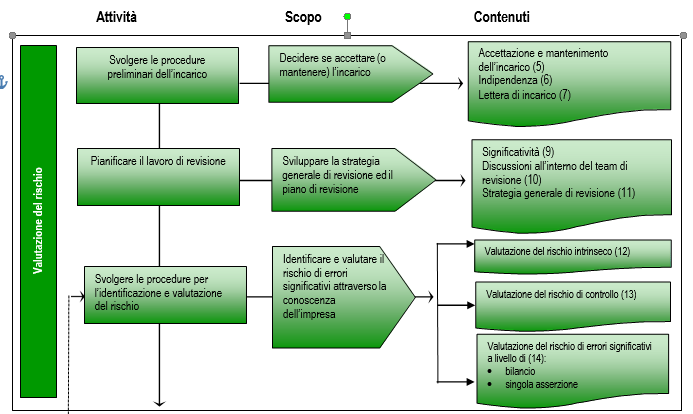 Fabrizio Dominici Dottore Commercialista
 Revisore Legale Pubblicista
L’analisi ed il monitoraggio del sistema di controllo interno
Il sistema di controllo interno è definito nel glossario dei principi di revisione internazionali (ISA Italia) come: 
 “il processo configurato, messo in atto e mantenuto dai responsabili delle attività di governance, dalla direzione e da altro personale dell’impresa al fine di fornire una ragionevole sicurezza sul raggiungimento degli obiettivi aziendali con riguardo all’attendibilità dell’informativa finanziaria, all’efficacia e all’efficienza della sua attività operativa ed alla conformità alle leggi e ai regolamenti applicabili. Il termine “controlli” si riferisce a qualsiasi aspetto di una o più componenti del controllo interno”. 
Un processo di controllo è sempre configurato al fine di mitigare un possibile rischio.
Fabrizio Dominici Dottore Commercialista  Revisore Legale Pubblicista
L’analisi ed il monitoraggio del sistema di controllo interno
Fabrizio Dominici Dottore Commercialista
 Revisore Legale Pubblicista
[Speaker Notes: Analisi preliminare del controllo interno
Analisi del controllo interno sulla base di 5 componenti che combinati determinano l’efficacia del controllo interno

1. Ambiente di controllo
	E’ il contesto nel quale i controlli contabili redatti dalla società prendono forma e viene redatto il bilancio.
	Elementi da considerare:
Integrità e valori etici
Competenza del personale
Corporate governance
Filosofia del management e stile operativo
Ruoli e responsabilità
Sistema di controllo di gestione
2. Valutazione dei rischi
	E’ il processo di definizione, analisi, e gestione dei rischi.
	Elementi da considerare:
Obiettivi di Business
Identificazione ed analisi rischi
Gestione del cambiamento

	3. Attività di controllo
	Le attività di controllo automatiche o manuali, hanno diversi obiettivi e vengono applicate alle varie organizzazioni e livelli funzionali. Sono necessarie per assicurarsi che siano applicate le direttive del management e che siano intraprese tutte le azioni necessarie alla gestione del rischio al fine del raggiungimento degli obiettivi della società.

4. Sistema informativo e flussi di comunicazione
	L'Informazione e la comunicazione è il processo di identificazione dell'informazione necessaria per gestire e controllare le operazioni della società.
	La qualità dell'informazione e del sistema di comunicazione influisce sulla capacità del management e di tutto il personale interno nel prendere appropriate decisioni riguardanti le attività di controllo e nel predisporre report finanziari affidabili.

	5. Monitoraggio
	Il Management monitora i controlli per valutare se il loro funzionamento procede come previsto e se tiene conto dei cambiamenti in corso.
	L'attività di monitoraggio ha lo scopo di valutare la qualità delle prestazioni interne di controllo nel tempo.
	Tale attività è compiuta in modo continuo o con valutazioni separate, oppure tramite combinazioni delle due]
L’analisi ed il monitoraggio del sistema di controllo interno
Ambiente di controllo nelle imprese di minori dimensioni
In una impresa di dimensioni minori, il proprietario-amministratore può porre in essere una supervisione realmente efficace, ma, di contro, può essere maggiormente in grado di forzare i controlli al fine di eluderli.
 Inoltre, nelle imprese di dimensioni minori gli elementi probativi relativi agli aspetti dell’ambiente di controllo possono non essere disponibili in forma documentale, specie laddove la comunicazione tra Direzione e personale sia informale. 
 A differenza delle grandi imprese, in cui spesso è fornito al personale un codice di condotta atto a stabilire le regole di comportamento e le conseguenze della loro violazione, nelle imprese di dimensioni minori i valori e le regole di comportamento sono generalmente comunicati oralmente o tramite l’esempio fornito dalla Direzione.
Fabrizio Dominici Dottore Commercialista
 Revisore Legale Pubblicista
L’analisi ed il monitoraggio del sistema di controllo interno
In assenza di supporti documentali, il revisore, al fine di dare evidenza dell’attività svolta, produce un breve memorandum che tiene conto dei seguenti elementi:
Fabrizio Dominici Dottore Commercialista
 Revisore Legale Pubblicista
L’analisi ed il monitoraggio del sistema di controllo internoIl rischio di controllo in un’impresa di dimensioni minori
In un’impresa di dimensioni minori, solo a volte esiste un processo formalizzato per la valutazione del rischio. 
 In tali casi, è probabile che la Direzione identifichi i rischi mediante il proprio diretto coinvolgimento nell’attività.
  Indipendentemente dalle circostanze, comunque, è sempre necessaria un’indagine sui rischi identificati e su come sono gestiti dalla Direzione.
Fabrizio Dominici Dottore Commercialista
 Revisore Legale Pubblicista
Il rischio di controllo in una impresa di dimensioni minori
Le attività di controllo si identificano nelle direttive e nelle procedure poste in essere al fine di garantire che le indicazioni della Direzione siano eseguite dall’organizzazione aziendale.
 Le imprese di dimensioni minori possono, infatti, ritenere che taluni tipi di attività di controllo non siano rilevanti, stante l’esistenza di controlli a livello superiore applicati dalla Direzione. 
 Ad esempio, il potere esclusivo della Direzione di concedere crediti ai clienti e approvare gli acquisti rilevanti può rappresentare un forte controllo su importanti operazioni e saldi contabili, diminuendo o eliminando la necessità di attività di controllo più di dettaglio. È, inoltre, probabile che le attività di controllo rilevanti ai fini della revisione di imprese di dimensioni minori riguardino esclusivamente i principali cicli di operazioni quali ricavi, acquisti e costi del personale.
Fabrizio Dominici Dottore Commercialista
 Revisore Legale Pubblicista
[Speaker Notes: I concetti sottostanti le attività di controllo nelle imprese di dimensioni minori sono i medesimi utilizzati da tutte le imprese. La loro formalizzazione può, invece, essere semplificata.]
Monitoraggio dei controlli
Il monitoraggio dei controlli rappresenta un processo per valutare nel tempo l’efficacia del sistema di controllo interno. 

 Nelle imprese di dimensioni minori, il monitoraggio dei controlli da parte della Direzione si realizza spesso mediante lo stretto coinvolgimento nelle attività operative della Direzione ovvero del proprietario-amministratore, che consente di identificare scostamenti significativi dalle aspettative e inesattezze nei dati economico-finanziari, determinando  un’azione correttiva nei confronti del controllo.
Fabrizio Dominici Dottore Commercialista
 Revisore Legale Pubblicista
[Speaker Notes: Nelle imprese di dimensioni minori, il monitoraggio dei controlli da parte della Direzione si realizza spesso mediante lo stretto coinvolgimento nelle attività operative della Direzione ovvero del proprietario-amministratore, che consente di identificare scostamenti significativi dalle aspettative e inesattezze nei dati economico-finanziari, determinando  un’azione correttiva nei confronti del controllo.]
Sistema informativo
Il revisore acquisisce una comprensione del sistema informativo rilevante per l’informativa finanziaria, inclusi i processi di gestione correlati, comprendenti le seguenti aree:
Fabrizio Dominici Dottore Commercialista
 Revisore Legale Pubblicista
L’identificazione delle attività di controllo rilevanti ai fini della revisione
Fabrizio Dominici Dottore Commercialista
 Revisore Legale Pubblicista
Valutazione del rischio
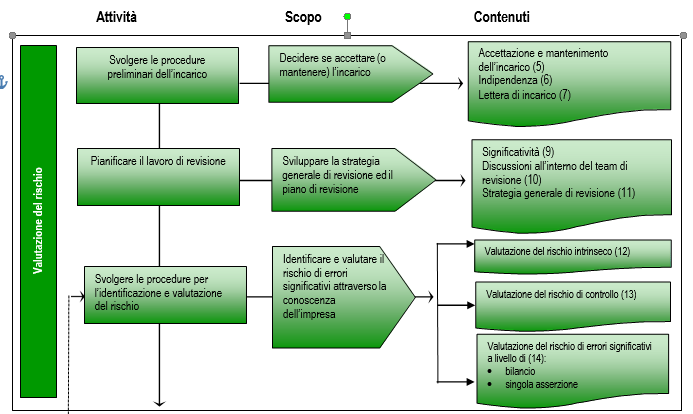 Fabrizio Dominici Dottore Commercialista
 Revisore Legale Pubblicista
[Speaker Notes: La fase finale delle procedure d’identificazione e di valutazione del rischio è costituita dal riesame delle procedure svolte per l’identificazione del rischio intrinseco e di controllo al fine di valutare il rischio di errori significativi a livello di bilancio e a livello di asserzioni per classi di operazioni, saldi contabili ed informativa.]
Esempio per la determinazione del rischio di errore significativo a livello di bilancio e di singola asserzione
Fabrizio Dominici Dottore Commercialista
 Revisore Legale Pubblicista
Esempio per la determinazione del rischio di errore significativo a livello di bilancio e di singola asserzione
Fabrizio Dominici Dottore Commercialista
 Revisore Legale Pubblicista
Identificazione del rischio complessivo
Fabrizio Dominici Dottore Commercialista
 Revisore Legale Pubblicista
[Speaker Notes: La seguente tabella evidenzia per ogni combinazione del livello di rischio intrinseco e di controllo il risultante livello di rischio di errore residuo. In alcuni casi è demandato al giudizio professionale del revisore la decisione se attribuire un rischio moderato o basso.]
2.RISPOSTA AL RISCHIO
Fabrizio Dominici Dottore Commercialista
 Revisore Legale Pubblicista
2. Risposta al rischio
Fabrizio Dominici Dottore Commercialista
 Revisore Legale Pubblicista
2.Risposta al rischioAggiornamento della strategia generale di revisione
Fabrizio Dominici Dottore Commercialista
 Revisore Legale Pubblicista
Aggiornamento della strategia generale di revisione
Il revisore aggiorna e modifica la strategia generale e il correlato piano di revisione secondo quanto necessario nel corso dello svolgimento della revisione. 
 “A causa di eventi inattesi, o di cambiamenti nelle condizioni, o di elementi probativi acquisiti dai risultati delle procedure di revisione, il revisore può avere la necessità di modificare la strategia generale di revisione e il piano di revisione e, quindi, la natura, la tempistica e l’estensione delle procedure di revisione conseguenti pianificate, sulla base della riconsiderazione dei rischi identificati e valutati. Ciò si può verificare nel caso in cui il revisore venga a conoscenza di informazioni che divergono significativamente da quelle disponibili all’epoca della pianificazione delle procedure di revisione. Ad esempio, gli elementi probativi acquisiti svolgendo le procedure di validità possono contraddire gli elementi probativi acquisiti attraverso le procedure di conformità»
Fabrizio Dominici Dottore Commercialista
 Revisore Legale Pubblicista
2.Risposta al rischioRisposte generali di revisione
Fabrizio Dominici Dottore Commercialista
 Revisore Legale Pubblicista
Risposte generali
Le risposte generali di revisione per far fronte ai rischi
identificati e valutati di errori significativi a livello di bilancio possono includere:
Fabrizio Dominici Dottore Commercialista
 Revisore Legale Pubblicista
[Speaker Notes: Le risposte generali di revisione per far fronte ai rischi identificati e valutati di errori significativi a livello di bilancio possono includere:

la segnalazione al team di revisione della necessità di mantenere lo scetticismo professionale. Il revisore, quindi, avrà una maggiore sensibilità nella scelta della natura e dell’ampiezza della documentazione da esaminare a supporto delle operazioni significative e un maggiore riconoscimento della necessità di acquisire elementi di supporto alle spiegazioni e alle attestazioni della Direzione in merito ad aspetti significativi;
l’assegnazione di personale (o l’utilizzo di collaboratori) con maggiore esperienza e con specifiche competenze o l’impiego di esperti;
la maggiore supervisione del lavoro;
l’inclusione di elementi aggiuntivi di imprevedibilità nella selezione delle procedure di revisione da svolgere. Tale elemento appare di particolare importanza nel fronteggiare il rischio di frode. Il personale dell’impresa, infatti, potrebbe avere familiarità con le procedure di revisione che normalmente sono svolte: sfruttando tale conoscenza potrebbe porre in essere comportamenti fraudolenti congegnati per aggirarle. L’effettuazione di procedure di validità sui saldi contabili e asserzioni che altrimenti non si sarebbero esaminati in ragione della loro significatività o del loro rischio, l’utilizzo di differenti metodi di campionamento, e via discorrendo, sono accorgimenti che aiutano il revisore a far emergere tali comportamenti;
l’effettuazione di modifiche di carattere generale alla natura, tempistica ed estensione delle procedure di revisione, come, ad esempio, svolgere procedure di validità a fine esercizio invece che a una data intermedia, modificare la natura delle procedure di revisione per acquisire elementi probativi più persuasivi, richiedere un maggior numero di conferme esterne, verificare l’esistenza fisica di alcuni elementi dell’attivo e così via;
la valutazione in merito al fatto se la selezione e l’applicazione dei principi contabili da parte dell’impresa, con particolare riferimento a quelli relativi a stime, congetture ed operazioni complesse, possano essere indicative di una falsa informativa finanziaria, derivante dal tentativo della Direzione di manipolare i risultati d’esercizio.]
2.RISPOSTA AL RISCHIOPiano di revisione dettagliato
Fabrizio Dominici Dottore Commercialista
 Revisore Legale Pubblicista
Piano di revisione dettagliato-Procedure di revisione
Procedure di conformità
Procedure di validità
Fabrizio Dominici Dottore Commercialista
 Revisore Legale Pubblicista
Elementi probativi e valutazione della loro sufficienza e dell’appropriatezza
Gli elementi probativi sono acquisiti mediante lo svolgimento di:

procedure di valutazione del rischio,

procedure di revisione conseguenti, che comprendono:

procedure di conformità, laddove richieste dai principi di revisione o qualora il revisore abbia scelto di svolgerle;

procedure di validità.
Fabrizio Dominici Dottore Commercialista
 Revisore Legale Pubblicista
Asserzioni
Il principio di revisione internazionale (ISA Italia) n. 315, 
 “L’identificazione e la valutazione dei rischi di errori significativi mediante la comprensione dell’impresa e del contesto in cui opera”, definisce le asserzioni come le “attestazioni della direzione, esplicite e non, contenute nel bilancio, utilizzate dal revisore per prendere in considerazione le diverse tipologie di errori potenziali che possono verificarsi”.
Fabrizio Dominici Dottore Commercialista
 Revisore Legale Pubblicista
Asserzioni, principio internazionale ISA (Italia) 315
Fabrizio Dominici Dottore Commercialista
 Revisore Legale Pubblicista
Definizioni
Registrazioni contabili
Appropriatezza
Sufficienza
Esperto della direzione
Elementi probativi
Fabrizio Dominici Dottore Commercialista
 Revisore Legale Pubblicista
[Speaker Notes: ISA 500 par 5
Il relatore dovrà dire che i fini dei principi di revisione i termini hanno un determinato significato che serve per la definizione di audit evidence

Registrazioni contabili
Le registrazioni delle rilevazioni contabili di prima nota e le evidenze di supporto, quali gli assegni e l’evidenza di trasferimenti elettronici di fondi; le fatture; i contratti; la contabilità generale e sezionale, le scritture sul libro giornale ed altre rettifiche di bilancio che non sono riflesse in scritture contabili, le evidenze come fogli di lavoro e prospetti a supporto dell’allocazione di costi, conteggi, riconciliazioni ed altre informazioni.
Appropriatezza
La misura della qualità degli elementi probativi, cioè, la loro
pertinenza e attendibilità nel supportare le conclusioni su cui
si basa il giudizio del revisore
Sufficienza
Le informazioni utilizzate dal revisore per giungere alle conclusioni su cui egli basa il proprio giudizio. Gli elementi probativi comprendono sia le informazioni contenute nelle registrazioni contabili sottostanti il bilancio sia altre informazioni.
Esperto della direzione
Una persona o un’organizzazione in possesso di competenza in
un settore diverso da quello della contabilità o della
revisione, il cui lavoro in tale settore utilizzato dall’impresa
per assisterla nella redazione del bilancio.
Elementi probativi
Le informazioni utilizzate dal revisore per giungere alle conclusioni su cui egli basa il proprio giudizio. Gli elementi probativi comprendono sia le informazioni contenute nelle registrazioni contabili sottostanti il bilancio sia altre informazioni.



I]
Procedure di revisione per acquisire elementi probativi
Gli elementi probativi su cui basare il giudizio del revisore vengono acquisiti mediante lo svolgimento di
Procedure Di Valutazione Del Rischio
Procedure Di Revisione Conseguenti
Procedure di conformità
Procedure di validità
ISA Italia 500. A10
Fabrizio Dominici Dottore Commercialista
 Revisore Legale Pubblicista
Tipologie di procedure di revisione
Fabrizio Dominici Dottore Commercialista
 Revisore Legale Pubblicista
Tipologie di procedure di revisione
ISA Italia 500.A14-A25
Fabrizio Dominici Dottore Commercialista
 Revisore Legale Pubblicista
Qualità elementi probativi
La qualità di tutti gli elementi probativi è influenzata dalla pertinenza e attendibilità delle informazioni su cui essi si basano. 
Pertinenza
 La pertinenza si riferisce alla connessione logica o all’attinenza con lo scopo nella procedura di revisione e, ove appropriato, con l’asserzione considerata.
Attendibilità
 L’attendibilità delle informazioni da utilizzare come elementi probativi, e quindi degli elementi probativi stessi, è influenzata dalla loro fonte di provenienza e dalla loro natura, nonché dalle circostanze in cui sono ottenute, inclusi, ove pertinenti, i controlli sulla loro predisposizione e sul loro mantenimento. 
ISA Italia 500. A31
Fabrizio Dominici Dottore Commercialista
 Revisore Legale Pubblicista
[Speaker Notes: Esempio di pertinenza: qualora lo scopo di una procedura di revisione sia quello di verificare l’eventuale sovrastima dell’esistenza ovvero della valutazione dei debiti,  la verifica dei debiti registrati in contabilità può rappresentare una procedura di revisione pertinente.
2. Attendibilità: in merito all’attendibilità verrà ampiamente spiegata nelle slides dalla 16 in poi.]
Informazioni prodotte dall’esperto della direzione
Se le informazioni da utilizzare come elementi probativi sono state predisposte avvalendosi del lavoro di un esperto della direzione, il revisore, considerando la rilevanza del lavoro di tale esperto per le proprie finalità, deve, nella misura necessaria:
 a) valutare la competenza, le capacità e l’obiettività di tale esperto; 
 b) acquisire una comprensione del lavoro di tale esperto;
 c) valutare l’appropriatezza del lavoro di tale esperto quale elemento probativo per l’asserzione oggetto di verifica. 
ISA Italia 500.A34 e segg.
Fabrizio Dominici Dottore Commercialista
 Revisore Legale Pubblicista
Informazioni prodotte dall’impresa
Nell’utilizzare le informazioni generate dall’impresa, il revisore deve valutare se tali informazioni siano sufficientemente attendibili per le proprie finalità; ciò include, secondo quanto necessario nelle circostanze: 
 a)l’acquisizione degli elementi probativi in merito all’accuratezza ed alla completezza delle informazioni; 
 b)la valutazione se le informazioni siano sufficientemente precise e dettagliate per le finalità del revisore. 
ISA Italia 500.A49 e segg.
Fabrizio Dominici Dottore Commercialista
 Revisore Legale Pubblicista
[Speaker Notes: Ad esempio, l’efficacia della verifica dei ricavi effettuata mediante l’applicazione di prezzi standard alle registrazioni dei volumi delle vendite è influenzata dall’accuratezza delle informazioni riguardanti i prezzi e dalla completezza ed accuratezza dei dati relativi ai volumi delle vendite. Allo stesso modo, se il revisore intende verificare una popolazione (per esempio i pagamenti) per una determinata caratteristica (per esempio l’autorizzazione), i risultati della verifica saranno meno attendibili se la popolazione da cui le voci sono selezionate non è completa.]
Selezione delle voci da verificare per acquisire elementi probativi
I metodi a disposizione del revisore per selezionare le voci da sottoporre a verifica sono
selezione di tutte le voci (esame al 100%)
campionamento di revisione
selezione di voci specifiche
esaminare l’intera popolazione delle voci che compongono una classe di operazioni o un saldo contabile
L’applicazione delle procedure di revisione su una percentuale inferiore al 100% degli elementi che costituiscono una popolazione rilevante ai fini della revisione contabile.
selezionare voci specifiche nell’ambito di una popolazione in quanto esse sono di valore elevato oppure esaminare voci i cui valori registrati superino un determinato importo
[Speaker Notes: Selezione di tutte le voci
A53.	Il revisore può decidere che il metodo più appropriato sia esaminare l’intera popolazione delle voci che compongono una classe di operazioni o un saldo contabile (o uno strato all’interno di quella popolazione). Nel caso di procedure di conformità, l’esame di tutte le voci è improbabile, mentre è più comune per le verifiche di dettaglio. L’esame di tutte le voci può essere appropriato, per esempio, quando:
la popolazione è costituita da un numero limitato di voci di valore elevato; 
esiste un rischio significativo e gli altri metodi non forniscono elementi probativi sufficienti e appropriati; ovvero 
la natura ripetitiva di un calcolo o di altri processi svolti automaticamente da un sistema informativo rende conveniente l’esame della totalità delle voci.
Selezione di voci specifiche
A54.	Il revisore può decidere di selezionare voci specifiche da una popolazione. Nel prendere tale decisione, i fattori che possono essere considerati includono la comprensione dell’impresa da parte del revisore, i rischi identificati e valutati di errori significativi e le caratteristiche della popolazione da verificare. La selezione soggettiva di voci specifiche da parte del revisore è soggetta al rischio non dipendente dal campionamento. Le voci specifiche selezionate possono includere:
Voci di valore elevato o voci chiave. Il revisore può decidere di selezionare voci specifiche nell’ambito di una popolazione in quanto esse sono di valore elevato, o presentano altre caratteristiche, quali, ad esempio, voci sospette, inusuali, particolarmente soggette a rischio oppure voci nelle quali in passato sono stati riscontrati errori.
Tutte le voci superiori ad un determinato importo. Il revisore può decidere di esaminare voci i cui valori registrati superino un determinato importo, al fine di verificare, in tal modo, una gran parte dell’importo totale di una classe di operazioni o di un saldo contabile.
Voci per acquisire informazioni. Il revisore può esaminare voci al fine di acquisire informazioni su aspetti quali la natura dell’impresa o delle operazioni.
Campionamento di revisione
A56.	Il campionamento di revisione è configurato per consentire di trarre conclusioni sull’intera popolazione sulla base della verifica di un campione estratto dalla popolazione stessa. Il campionamento di revisione è trattato nel principio di revisione internazionale (ISA Italia) n. 530.16
16 	Principio di revisione internazionale (ISA Italia) n. 530, “Campionamento di revisione”.]
Definizioni
Fabrizio Dominici Dottore Commercialista
 Revisore Legale Pubblicista
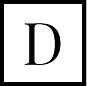 Regole
Per definire 
un campione di revisione
Fabrizio Dominici Dottore Commercialista
 Revisore Legale Pubblicista
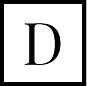 Regole
Il revisore deve svolgere, su ciascun elemento selezionato, procedure di revisione appropriate per lo scopo.

Qualora la procedura di revisione non sia applicabile all’elemento selezionato


il revisore deve svolgere la procedura su un elemento sostitutivo
Fabrizio Dominici Dottore Commercialista
 Revisore Legale Pubblicista
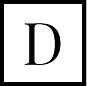 Regole
Qualora il revisore non sia in grado di applicare le procedure di revisione definite ad un elemento selezionato
deve considerare quell’elemento come
una deviazione dal controllo prescritto
un errore
nel caso di verifiche di dettaglio
nel caso di procedure di conformità
Fabrizio Dominici Dottore Commercialista
 Revisore Legale Pubblicista
Valutazione dei risultati del campionamento di revisione
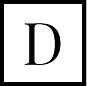 Il revisore deve valutare:
i risultati del campione; 
se l’utilizzo del campionamento di revisione abbia fornito elementi ragionevoli su cui basare le conclusioni sulla popolazione sottoposta a verifica.
Fabrizio Dominici Dottore Commercialista
 Revisore Legale Pubblicista
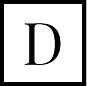 Esempi di fattori che influenzano la dimensione del campione per le procedure di conformità
Fabrizio Dominici Dottore Commercialista
 Revisore Legale Pubblicista
[Speaker Notes: Quanto maggiore è il livello di sicurezza che il revisore intende ottenere dall’efficacia operativa dei controlli, tanto minore sarà la valutazione da parte del revisore del rischio di errori significativi, e maggiore dovrà essere la dimensione del campione. Quando la valutazione da parte del revisore del rischio di errori significativi a livello di asserzione include un’aspettativa sulla efficacia operativa dei controlli, al revisore è richiesto di effettuare le procedure di conformità. A parità di altre condizioni, nella valutazione dei rischi, maggiore è l’affidamento da parte del revisore sull’efficacia operativa dei controlli, maggiore è l’estensione delle procedure di conformità del revisore (e pertanto, la dimensione del campione è aumentata).
Quanto minore è il grado di deviazione accettabile, tanto maggiore deve essere la dimensione del campione.
Quanto più elevato è il grado di deviazione atteso, tanto maggiore deve essere la dimensione del campione, in modo da consentire al revisore di effettuare una stima ragionevole del grado di deviazione effettivo. Fattori rilevanti per la considerazione del revisore del grado di deviazione atteso includono la comprensione, da parte del revisore, dell’attività dell’impresa (in particolare le procedure di valutazione del rischio poste in essere al fine di comprendere il  controllo interno), cambiamenti nel personale o nel controllo interno, i risultati delle procedure di revisione svolte in periodi amministrativi precedenti ed i risultati di altre procedure di revisione.  Elevati gradi attesi di deviazione dal controllo garantiscono di norma una modesta riduzione, se non nessuna riduzione, del rischio identificato e valutato di errore significativo.
Quanto maggiore è il livello desiderato di sicurezza da parte del revisore che i risultati del campione siano indicativi dell’effettiva incidenza della deviazione nella popolazione, tanto più estesa è la dimensione del campione.
Nei casi di popolazioni numericamente rilevanti, l’effettiva dimensione della popolazione ha un modesto effetto, se non nessuno effetto, sulla dimensione del campione.  Nei casi di popolazioni numericamente limitate, tuttavia, il campionamento di revisione può non essere così efficiente come altri metodi alternativi per acquisire elementi probativi sufficienti ed appropriati.]
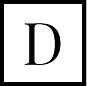 Esempi di fattori che influenzano la dimensione del campione nelle verifiche di dettaglio
Fabrizio Dominici Dottore Commercialista
 Revisore Legale Pubblicista
[Speaker Notes: Quanto più elevata è la valutazione del rischio di errori significativi da parte del revisore, tanto più estesa è la dimensione del campione. La valutazione del rischio di errori significativi  da parte del revisore è influenzata dal rischio intrinseco e dal rischio di controllo. Per esempio, se il revisore non svolge procedure di conformità, la sua valutazione del rischio non può essere ridotta  per l’efficacia operativa dei controlli interni rispetto ad una particolare asserzione. Perciò, al fine di ridurre il rischio di revisione ad un livello accettabilmente basso, il revisore ha bisogno di un rischio di individuazione basso e farà più affidamento sulle procedure di validità. Quanti più elementi probativi sono acquisiti con le verifiche di dettaglio (ossia minore è il rischio di individuazione), tanto maggiore deve essere la dimensione del campione.
Quanto più il revisore fa affidamento su altre procedure di validità  (verifiche di dettaglio o procedure di analisi comparativa) al fine di ridurre il rischio di individuazione ad un livello accettabile, relativamente ad una particolare popolazione, tanto minore sarà il livello di sicurezza richiesto dal revisore al campionamento e, di conseguenza, minore può essere la dimensione del campione.
Quanto maggiore è il livello di sicurezza richiesto dal revisore che i risultati del campione siano indicativi dell’importo effettivo dell’errore nella popolazione, tanto maggiore deve essere la dimensione del campione.
Quanto minore è l’errore accettabile, tanto maggiore deve essere la dimensione del campione.
Quanto maggiore è l’importo dell’errore che il revisore si aspetta di riscontrare nella popolazione, tanto maggiore deve essere la dimensione del campione, al fine di formulare una stima ragionevole dell’importo effettivo dell’errore nella popolazione. Fattori rilevanti per la considerazione da parte del revisore dell’importo atteso dell’errore includono la misura in cui i valori degli elementi sono determinati soggettivamente, i risultati delle procedure di valutazione del rischio, i risultati delle procedure di conformità, i risultati delle procedure di revisione svolte nei periodi amministrativi precedenti e i risultati di altre procedure di validità.
Quando esiste un ampio intervallo (elevata variabilità) nella dimensione del valore monetario degli elementi che costituiscono la popolazione, può risultare utile stratificare la popolazione. Quando una popolazione può essere stratificata in modo appropriato, la somma delle dimensioni dei campioni estratti dai vari strati sarà generalmente inferiore alla dimensione del campione che sarebbe stato richiesto per raggiungere un determinato livello di rischio di campionamento,  nel caso in cui tale campione fosse stato estratto dall’intera popolazione.
Nei casi di popolazioni numericamente rilevanti, l’effettiva dimensione della popolazione ha un modesto effetto, se non nessun effetto, sulla dimensione del campione. Conseguentemente, nei casi di popolazioni numericamente non rilevanti, spesso il campionamento di revisione non è così efficiente come altri metodi alternativi per acquisire elementi probativi sufficienti ed appropriati. (Tuttavia, laddove si utilizzino unità di campionamento monetarie, un aumento nel valore monetario della popolazione fa aumentare la dimensione del campione, a meno che tale aumento non sia compensato da un aumento proporzionale nella significatività per il bilancio nel suo complesso [e, ove applicabile, nel livello o nei livelli di significatività per particolari classi di operazioni, saldi contabili o informativa]).]
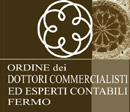 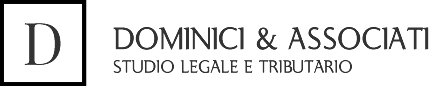 2.RISPOSTA AL RISCHIO
Documentazione del lavoro svolto
Fabrizio Dominici Dottore Commercialista
 Revisore Legale Pubblicista
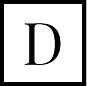 2.Risposta al Rischio
Fabrizio Dominici Dottore Commercialista
 Revisore Legale Pubblicista
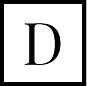 Attendibilità Elementi probativi1/3- documentazione di revisione
L’attendibilità delle informazioni da utilizzare come elementi probativi, e quindi degli elementi probativi stessi, è influenzata dalla loro fonte di provenienza e dalla loro natura, nonché dalle circostanze in cui sono ottenute, inclusi, ove pertinenti, i controlli sulla loro predisposizione e sul loro mantenimento. 
 Pertanto, le considerazioni di carattere generale sull’attendibilità delle diverse tipologie di elementi probativi sono soggette ad importanti eccezioni. Anche quando le informazioni da utilizzare come elementi probativi sono acquisite da fonti esterne all’impresa, possono sussistere circostanze che potrebbero influenzarne l’attendibilità.
Fabrizio Dominici Dottore Commercialista
 Revisore Legale Pubblicista
[Speaker Notes: Per esempio, le informazioni acquisite da una fonte esterna indipendente possono non essere attendibili qualora la fonte non abbia le conoscenze necessarie, o un esperto della direzione possa mancare di obiettività.]
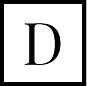 Attendibilità 2/3- documentazione di revisione
Considerazioni di carattere generale in merito all’attendibilità degli elementi probativi 	
l’attendibilità di un elemento probativo aumenta quando esso è acquisito da fonti indipendenti esterne all’impresa;
l’attendibilità di un elemento probativo generato all’interno dell’impresa aumenta quando i relativi controlli istituiti dall’impresa, inclusi quelli sulla sua predisposizione e sul suo mantenimento, sono efficaci;
gli elementi probativi acquisiti direttamente dal revisore (per esempio, mediante l’osservazione dell’applicazione di un controllo) sono più attendibili di quelli acquisiti indirettamente o per deduzione (per esempio, mediante indagini sull’applicazione di un controllo);
Fabrizio Dominici Dottore Commercialista
 Revisore Legale Pubblicista
[Speaker Notes: Pur riconoscendo che possono esistere eccezioni, le seguenti considerazioni di carattere generale in merito all’attendibilità degli elementi probativi possono essere utili:]
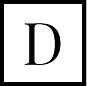 Attendibilità 3/3- documentazione di revisione
gli elementi probativi in forma documentale, siano essi cartacei, in formato elettronico od in altro formato, sono più attendibili rispetto a quelli acquisiti verbalmente (ad esempio, il verbale di una riunione redatto contestualmente è più attendibile di una successiva esposizione verbale degli aspetti discussi)
gli elementi probativi acquisiti da documenti originali sono più attendibili di quelli provenienti da fotocopie o fax, o da documenti che sono stati filmati, digitalizzati o convertiti in altro modo in formato elettronico, la cui attendibilità può dipendere dai controlli sulla loro predisposizione e sul loro mantenimento.
ISA Italia 500.31
Fabrizio Dominici Dottore Commercialista
 Revisore Legale Pubblicista
[Speaker Notes: Pur riconoscendo che possono esistere eccezioni, le seguenti considerazioni di carattere generale in merito all’attendibilità degli elementi probativi possono essere utili:]
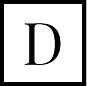 L’attendibilità degli elementi probativi - riepilogo
Fabrizio Dominici Dottore Commercialista
 Revisore Legale Pubblicista
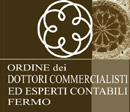 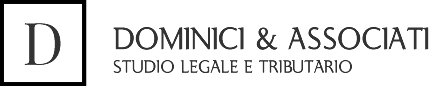 3.REPORTING
I principi di revisione di riferimento
Le forme di giudizio
Fabrizio Dominici Dottore Commercialista
 Revisore Legale Pubblicista
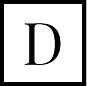 3. Reporting
Fabrizio Dominici Dottore Commercialista
 Revisore Legale Pubblicista
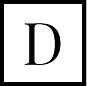 Principi Di Revisione Rilevanti Per La Formulazione Della Relazione Di Revisione
ISA Italia 700  “Formazione del giudizio e relazione sul bilancio”
ISA Italia 701 « comunicazione degli aspetti chiave della revisione contabile nella relazione del revisore indipendente»
ISA Italia 705 “Modifiche al giudizio nella relazione del revisore indipendente”
ISA Italia 706 “Richiami d’informativa e paragrafi relativi ad altri aspetti nella relazione del revisore indipendente”
ISA Italia 710 “Informazioni comparative – dati corrispondenti e bilancio comparativo”
SA Italia 720 B “le responsabilità del soggetto incaricato della revisione legale relativamente alla relazione sulla gestione e ad alcune specifiche  ”
Per gli EIP in vigore x bilanci che iniziano dal 17.6.2016
Per i non EIP in vigore x bilanci che iniziano dal 6.8.2016
Fabrizio Dominici Dottore Commercialista
 Revisore Legale Pubblicista
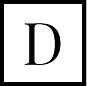 Principi Di Revisione Rilevanti Per La Formulazione Della Relazione Di Revisione
Altri ISA Italia che possono avere un impatto sulla relazione di revisione

ISA Italia 510 “Primi incarichi di revisione contabile – saldi di apertura”
ISA Italia 560 “Eventi successivi” 
ISA Italia 570 “Continuità aziendale” 
ISA Italia 580 “Attestazioni scritte”
Fabrizio Dominici Dottore Commercialista
 Revisore Legale Pubblicista
3. Reporting
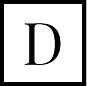 Fabrizio Dominici Dottore Commercialista
 Revisore Legale Pubblicista
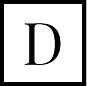 Isa Italia
Comunicazioni con i responsabili della governance
Isa Italia 260
Effetti sulla relazione di revisione conseguenti alla inadeguatezza della comunicazione con TCWG
Esprime giudizio con modifica a seguito della limitazione allo svolgimento di procedure di revisione               ISA Italia 705
Ottenere parere legale su condotta diversa da prendere 
Comunicare con l’organismo di vigilanza o un livello di governance della società di grado elevato (assemblea)
Recedere  dall’incarico               regolamento MEF 261 dicembre 2012
Fabrizio Dominici Dottore Commercialista
 Revisore Legale Pubblicista
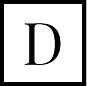 Isa Italia 265Comunicazione delle carenze nel controllo interno ai responsabili delle attività di governance ed alla direzione
La comunicazione delle carenze deve essere effettuata sempre in forma scritta, tempestiva ed è obbligatoria per tutti gli incarichi di revisione legale ai sensi dell’art 14 Dlgs  39
 Si riferisce a tutte le carenze, non solo alle carenze significative
 Non impedisce di comunicare altri aspetti 
 La comunicazione deve essere inviata non prima della relazione di revisione sul bilancio
Fabrizio Dominici Dottore Commercialista
 Revisore Legale Pubblicista
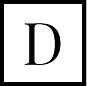 Isa Italia 265
Comunicazione delle carenze nel controllo interno ai responsabili delle attività di governance ed alla direzione
Carenza 
=
Controllo non esiste o non previene, non individua e non corregge in modo tempestivo errori nel bilancio
Carenza significativa 
=
Carenza  che merita di  essere portata all’attenzione di TCWG
[errore è accaduto o è probabile che accada
o in futuro genererà errori significativi di bilancio]
Fabrizio Dominici Dottore Commercialista
 Revisore Legale Pubblicista
Isa Italia 265
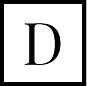 Isa Italia 265
Comunicazione delle carenze nel controllo interno ai responsabili delle attività di governance ed alla direzione
Le altre informazioni che possono essere comunicate riguardano:
 Se avesse svolto procedure più ampie sul controllo interno, avrebbe potuto identificare un numero maggiore di carenze da comunicare o, viceversa, da non comunicare
 La finalità della comunicazione, rivolta solo a TCWG, e può non essere adatta ad altre finalità
 Le autorità cui può/deve essere inviata la comunicazione
Fabrizio Dominici Dottore Commercialista
 Revisore Legale Pubblicista
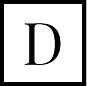 3. Reporting
Fabrizio Dominici Dottore Commercialista
 Revisore Legale Pubblicista
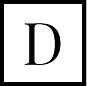 Checklist completamento del lavoro
Modalità di compilazione
 Viene indicata di seguito una check list per la valutazione globale degli elementi probativi da utilizzare per dimostrare il completamento del lavoro prima dell’emissione della relazione di revisione. 
 Indicare:
Se sono necessarie ulteriori procedure, è necessario riportare:
il riferimento delle carte di lavoro;
la sigla di chi ha svolto il lavoro.
Fabrizio Dominici Dottore Commercialista
 Revisore Legale Pubblicista
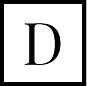 Checklist completamento del lavoro
Fabrizio Dominici Dottore Commercialista
 Revisore Legale Pubblicista
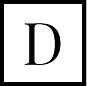 Checklist completamento del lavoro
Fabrizio Dominici Dottore Commercialista
 Revisore Legale Pubblicista
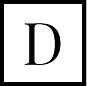 Comunicazione degli errori
Il revisore comunica alla Direzione gli errori identificati nel corso della revisione, diversi da quelli chiaramente trascurabili, e chiede alla stessa la loro correzione.
 Qualora la Direzione si rifiuti di correggere un errore, il revisore comprende le motivazioni e valuta l’effetto degli errori non corretti sul bilancio.
 Il revisore, inoltre, comunica ai responsabili delle attività di governance gli errori non corretti e l’effetto che tali errori possono avere nella relazione di revisione. Il revisore chiede anche a tali soggetti la correzione degli errori.
Fabrizio Dominici Dottore Commercialista
 Revisore Legale Pubblicista
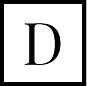 Comunicazione degli errori
Il revisore richiede alla Direzione e, ove appropriato, ai responsabili delle attività di governance un’attestazione scritta se essi ritengano che gli errori non corretti non siano significativi per il bilancio nel suo complesso. Tale attestazione non esime, tuttavia, il revisore dal giungere a una conclusione circa l’effetto degli errori sul bilancio.
 Le suddette comunicazioni rientrano nell’ambito di quanto previsto dal principio di revisione internazionale (ISA Italia) n. 260, “Comunicazione con i responsabili delle attività di governance”.
Fabrizio Dominici Dottore Commercialista
 Revisore Legale Pubblicista
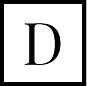 3. Reporting
Fabrizio Dominici Dottore Commercialista
 Revisore Legale Pubblicista
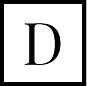 Relazione di revisione
art. 14  D.Lgs. 39
Anche in appendice separata
Fabrizio Dominici Dottore Commercialista
 Revisore Legale Pubblicista
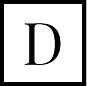 Isa Italia 700 la relazione di revisione
Il revisore deve concludere se egli abbia acquisito una ragionevole sicurezza sul fatto che il bilancio nel suo complesso non contenga errori significativi, dovuti a frodi ovvero a comportamenti o eventi non intenzionali. 

Tale conclusione complessiva deve tenere conto:
a)  della conclusione del revisore in merito al fatto se siano stati acquisiti elementi probativi sufficienti ed appropriati, in conformità al principio di revisione internazionale (ISA Italia) n. 330; 
b)  della conclusione del revisore in merito al fatto se gli errori non corretti, singolarmente o nel loro insieme, siano significativi, in conformità al principio di revisione internazionale (ISA Italia) n. 450
Fabrizio Dominici Dottore Commercialista
 Revisore Legale Pubblicista
Isa Italia 700 la relazione di revisione
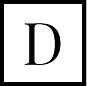 La relazione di revisione dichiara che il revisore ha svolto la revisione contabile del bilancio. È obbligatorio dichiarare l’intestazione di ciascuno dei prospetti che lo costituiscono, la data o il periodo di riferimento e le note che accompagnano il bilancio.
Fabrizio Dominici Dottore Commercialista
 Revisore Legale Pubblicista
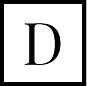 Isa Italia 700 la relazione di revisione
Firma in caso di incarico art.14
Fabrizio Dominici Dottore Commercialista
 Revisore Legale Pubblicista
Isa Italia 700 la relazione di revisione
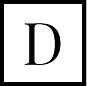 Elementi alla base del giudizio
 [Ho][Abbiamo] svolto la revisione contabile in conformità ai principi di revisione internazionali (ISA Italia). Le [mie][nostre] responsabilità ai sensi di tali principi sono ulteriormente descritte nella sezione Responsabilità [del revisore][della società di revisione] per la revisione contabile del bilancio d’esercizio della presente relazione. [Sono indipendente][Siamo indipendenti] rispetto alla Società in conformità alle norme e ai principi  in materia di etica e di indipendenza applicabili nell’ordinamento italiano alla revisione contabile del bilancio.  [Ritengo][Riteniamo] di aver acquisito elementi probativi sufficienti ed appropriati su cui basare il [mio][nostro] giudizio.
Fabrizio Dominici Dottore Commercialista
 Revisore Legale Pubblicista
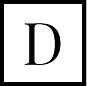 Isa Italia 700 la relazione di revisione
Responsabilità degli amministratori e del collegio sindacale per il bilancio d’esercizio
 Gli amministratori sono responsabili per la redazione del bilancio d’esercizio che fornisca una rappresentazione veritiera e corretta in conformità alle norme italiane che ne disciplinano i criteri di redazione e, nei termini previsti dalla legge, per quella parte del controllo interno dagli stessi ritenuta necessaria per consentire la redazione di un bilancio che non contenga errori significativi dovuti a frodi o a comportamenti o eventi non intenzionali.
 Nel redigere il bilancio d’esercizio gli amministratori sono responsabili per la valutazione della capacità della Società di continuare ad operare come un’entità in funzionamento e per l’appropriatezza dell’utilizzo del presupposto della continuità aziendale, nonché per una adeguata informativa in materia. Gli amministratori utilizzano il presupposto della continuità aziendale nella redazione del bilancio d’esercizio a meno che abbiano valutato che sussistono le condizioni per la liquidazione della Società o per l’interruzione dell’attività o non abbiano alternative realistiche a tali scelte.
 Il collegio sindacale ha la responsabilità della vigilanza, nei termini previsti dalla legge, sul processo di predisposizione dell’informativa finanziaria della Società.
Fabrizio Dominici Dottore Commercialista
 Revisore Legale Pubblicista
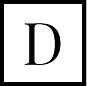 Isa Italia 700 la relazione di revisione
Responsabilità [del revisore][della società di revisione] per la revisione contabile del bilancio d’esercizio
 I [miei][nostri] obiettivi sono l’acquisizione di una ragionevole sicurezza che il bilancio d’esercizio nel suo complesso non contenga errori significativi, dovuti a frodi o a comportamenti o eventi non intenzionali, e l’emissione di una relazione di revisione che includa il [mio][nostro] giudizio. Per ragionevole sicurezza si intende un livello elevato di sicurezza che, tuttavia, non fornisce la garanzia che una revisione contabile svolta in conformità ai principi di revisione internazionali (ISA Italia) individui sempre un errore significativo, qualora esistente. Gli errori possono derivare da frodi o da comportamenti o eventi non intenzionali e sono considerati significativi qualora ci si possa ragionevolmente attendere che essi, singolarmente o nel loro insieme, siano in grado di influenzare le decisioni economiche prese dagli utilizzatori sulla base del bilancio d’esercizio.
Fabrizio Dominici Dottore Commercialista
 Revisore Legale Pubblicista
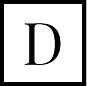 Isa Italia 700 la relazione di revisione
Nell’ambito della revisione contabile svolta in conformità ai principi di revisione internazionali (ISA Italia), [ho esercitato][abbiamo esercitato] il giudizio professionale e [ho mantenuto][abbiamo mantenuto] lo scetticismo professionale per tutta la durata della revisione contabile. Inoltre:
 [ho identificato e valutato][abbiamo identificato e valutato] i rischi di errori significativi nel bilancio d’esercizio, dovuti a frodi o a comportamenti o eventi non intenzionali; [ho definito e svolto][abbiamo definito e svolto] procedure di revisione in risposta a tali rischi; [ho acquisito][abbiamo acquisito] elementi probativi sufficienti ed appropriati su cui basare il [mio][nostro] giudizio. Il rischio di non individuare un errore significativo dovuto a frodi è più elevato rispetto al rischio di non individuare un errore significativo derivante da comportamenti o eventi non intenzionali, poiché la frode può implicare l’esistenza di collusioni, falsificazioni, omissioni intenzionali, rappresentazioni fuorvianti o forzature del controllo interno;
Fabrizio Dominici Dottore Commercialista
 Revisore Legale Pubblicista
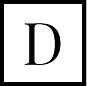 Isa Italia 700 la relazione di revisione
[ho acquisito][abbiamo acquisito] una comprensione del controllo interno rilevante ai fini della revisione contabile allo scopo di definire procedure di revisione appropriate nelle circostanze e non per esprimere un giudizio sull’efficacia del controllo interno della Società; 
[ho valutato][abbiamo valutato] l'appropriatezza dei principi contabili utilizzati nonché la ragionevolezza delle stime contabili effettuate dagli amministratori, inclusa la relativa informativa;
[sono giunto][siamo giunti] ad una conclusione sull'appropriatezza dell'utilizzo da parte degli amministratori del presupposto della continuità aziendale e, in base agli elementi probativi acquisiti,  sull’eventuale esistenza di una incertezza significativa riguardo a eventi o circostanze che possono far sorgere dubbi significativi sulla capacità della Società di continuare ad operare come un’entità in funzionamento. In presenza di un'incertezza significativa, [sono tenuto][siamo tenuti] a richiamare l'attenzione nella relazione di revisione sulla relativa informativa di bilancio, ovvero, qualora tale informativa sia inadeguata, a riflettere tale circostanza nella formulazione del [mio][nostro] giudizio. Le [mie][nostre] conclusioni sono basate sugli elementi probativi acquisiti fino alla data della presente relazione. Tuttavia, eventi o circostanze successivi possono comportare che la Società cessi di operare come un’entità in funzionamento;
Fabrizio Dominici Dottore Commercialista
 Revisore Legale Pubblicista
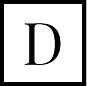 Isa Italia 700 la relazione di revisione
[Ho valutato][abbiamo valutato] la presentazione, la struttura e il contenuto del bilancio d’esercizio nel suo complesso, inclusa l'informativa, e se il bilancio d’esercizio rappresenti le operazioni e gli eventi sottostanti in modo da fornire una corretta rappresentazione.
  [Ho comunicato][Abbiamo comunicato] ai responsabili delle attività di governance, identificati ad un livello appropriato come richiesto dagli ISA Italia, tra gli altri aspetti, la portata e la tempistica pianificate per la revisione contabile e i risultati significativi emersi, incluse le eventuali carenze significative nel controllo interno identificate nel corso della revisione contabile.
Fabrizio Dominici Dottore Commercialista
 Revisore Legale Pubblicista
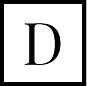 Isa Italia 700 la relazione di revisione
Relazione su altre disposizioni di legge e regolamentari
 Gli amministratori della ABC sono responsabili per la predisposizione della relazione sulla gestione della ABC al 31 dicembre 20xx,incluse la sua coerenza con il relativo bilancio d’esercizio e la sua conformità alle norme di legge.
 Abbiamo svolto le procedure indicate nel principio di revisione (Sa Italia) n. 720B al fine di esprimere un giudizio sulla coerenza della relazione sulla gestione con il bilancio d’esercizio della ABC al 31 dicembre 20xx e sulla conformità della stessa alle norme di legge, nonché di rilasciare una dichiarazione su eventuali errori significativi.
 A nostro giudizio, la relazione sulla gestione è coerente con il bilancio d’esercizio della ABC al 31 dicembre 20xx ed è redatto in conformità alla legge.
 Con riferimento alla dichiarazione di cui all’articolo 14, co.2, lettera e), del D.Lgs 39/2010, rilasciata sulla base delle conoscenze e della comprensione dell’impresa e del relativo contesto acquisite ne corso dell’attività di revisione, non ho [abbiamo] nulla da riportare.
Fabrizio Dominici Dottore Commercialista
 Revisore Legale Pubblicista
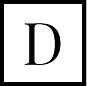 Isa italia 705 il giudizio con modifica
Giudizio con modifica - Definizione: un giudizio con rilievi, un giudizio negativo, una dichiarazione di impossibilità di esprimere un giudizio

 Il revisore deve esprimere un giudizio con modifica nella relazione di revisione laddove:
concluda che, sulla base degli elementi probativi acquisiti, il bilancio nel suo complesso contenga errori significativi; ovvero
non sia in grado di acquisire elementi probativi sufficienti ed appropriati per concludere che il bilancio nel suo complesso non contenga errori significativi
Fabrizio Dominici Dottore Commercialista
 Revisore Legale Pubblicista
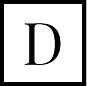 Isa italia 705 il giudizio con modifica
Limitazioni al procedimento di revisione
Le limitazioni al processo di revisione rappresentano invece ostacoli allo svolgimento del lavoro secondo le regole fissate dai principi di revisione di riferimento, ostacoli che possono derivare da mancanze di elementi probativi o da vere e proprie limitazioni che la società ha imposto alle verifiche del revisore.
 Esempi di tali fenomeni posso essere:
 motivata indisponibilità dei bilanci di società partecipate;
 diniego da parte della società all’invio a terzi di richieste di conferma;
 diniego al rilascio della lettera di attestazione;
 impossibilità di assistere alle operazioni inventariali delle rimanenze di apertura, non verificate da altri revisori, avendo ricevuto l’incarico successivamente alla loro esecuzione, quando non sono possibili procedure alternative;
 situazioni di incertezza nei cui confronti gli amministratori hanno posto in essere azioni e conseguenti trattamenti contabili fortemente opinabili.
Fabrizio Dominici Dottore Commercialista
 Revisore Legale Pubblicista
Non ha acquisito elementi probativi, ma conclude che gli effetti sul bilancio degli errori non individuati potrebbero essere significativi ma non pervasivi
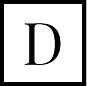 Isa italia 705 il giudizio con modifica
Giudizio con rilievi
Fabrizio Dominici Dottore Commercialista
 Revisore Legale Pubblicista
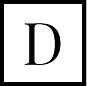 Isa italia 705 il giudizio con modifica
Fabrizio Dominici Dottore Commercialista
 Revisore Legale Pubblicista
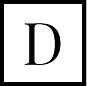 Isa Italia 706 richiami di informativa e altri aspetti
Richiamo di informativa – un paragrafo inserito nella relazione di revisione che fa riferimento ad un aspetto appropriatamente presentato o oggetto di appropriata informativa nel bilancio che, secondo il giudizio professionale del revisore, riveste un’importanza tale da risultare fondamentale ai fini della comprensione del  bilancio  stesso da parte degli utilizzatori.
Fabrizio Dominici Dottore Commercialista
 Revisore Legale Pubblicista
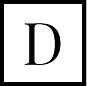 Isa Italia 706 richiami di informativa e altri aspetti
ISA 706.A1 esempi di circostanze in cui il revisore può considerare necessario inserirlo sono:
 Incertezza relativa all’esito futuro di contenziosi di natura eccezionale o di azioni da parte dell’autorità di vigilanza
 Applicazione anticipata di un nuovo principio contabile 
 Grave catastrofe che ha avuto o continua ad avere effetto significativo sulla situazione patrimoniale e finanziaria dell’impresa
Fabrizio Dominici Dottore Commercialista
 Revisore Legale Pubblicista
Isa Italia 706 richiami di informativa e altri aspetti
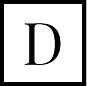 Altri aspetti «un paragrafo inserito nella relazione di revisione che fa riferimento ad un aspetto diverso da quelli presentati o oggetto di informativa nel bilancio che, secondo il revisore, e’ rilevante ai fini della comprensione da parte degli utilizzatori della revisione contabile, delle responsabilità del revisore o della relazione di revisione
Fabrizio Dominici Dottore Commercialista
 Revisore Legale Pubblicista
Isa Italia 706 richiami di informativa e altri aspetti
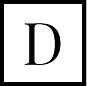 Posizione nella relazione
il richiamo deve essere inserito in una sezione separata della relazione con un titolo appropriato.

 Si deve indicare che il giudizio del revisore non è espresso con modifica in relazione all’aspetto evidenziato.
Fabrizio Dominici Dottore Commercialista
 Revisore Legale Pubblicista